2019考研政治强化课程马原理
主讲人  徐涛
配套教材：《考研政治核心考案》
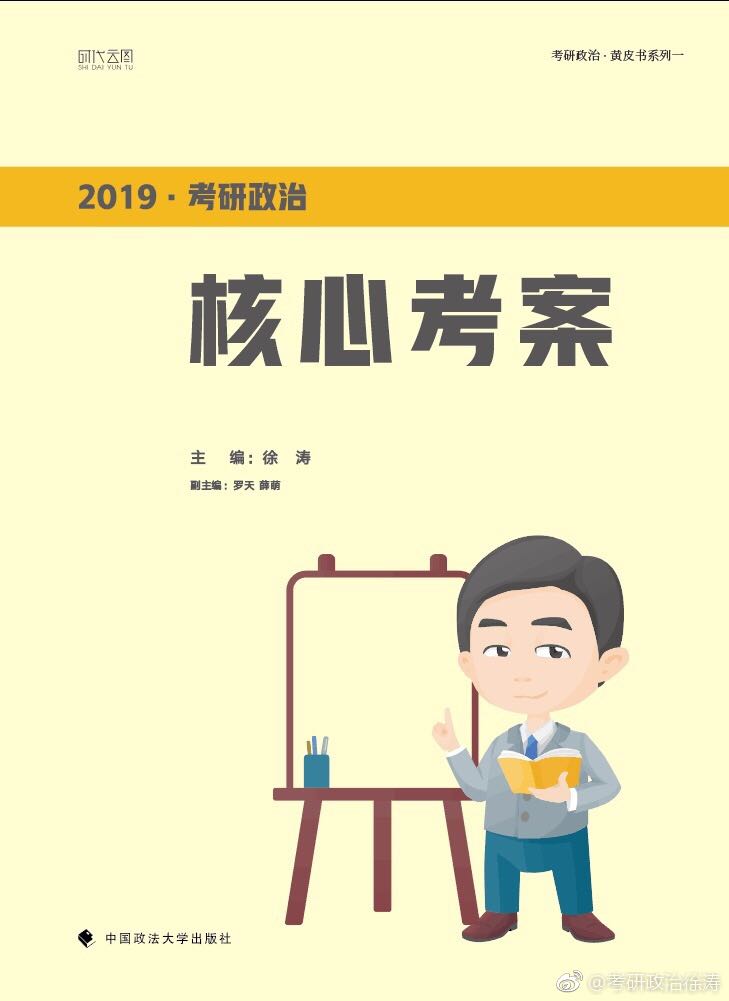 重点标示

勤做笔记
总论
哲学基本问题
唯物论
辩证法
马
原
理
哲学
认识论
唯物史观
政经
科社
第一课总论和哲学基本问题
马克思主义是什么
马克思主义是如何产生的
总论
马克思主义是如何发展的
马克思主义有什么特点
关于马克思主义的重要论述
考点1
马克思主义的含义
从它的创造者、继承者的认识成果讲,马克思主义是由马恩创立的,而由其后 各个时代、各个民族的马克思主义者不断丰富和发展的观点和学说的体系。 
从它的阶级属性讲,马克思主义是无产阶级争取自身解放和整个人类解放的科学理论,是 关于无产阶级斗争的性质、目的和解放条件的学说
从它的研究对象和主要内容讲,马克思主义是无产阶级的科学世界观和方法论,是关于自然、社会和思维发展的普遍规律的学说,是关于资本主义发展及其转变为社会主义以及社会主义和共产主义发展的普遍规律的学说。
马克思主义产生的社会根源、阶级基础和思想渊源
考点2
经济社会历史条件
资本主义经济的发展
实践基础
无产阶级反对资产阶级的斗争
德国古典哲学
英国古典政治经济学
英法空想社会主义理论的合理成分
理论来源
马克思主义的发展
考点3
俄国十月革命 
中国新民主主义革命 
中国社会主义改造 
中国改革开放
考点4
马克思主义科学性和革命性的统一
马克思主义从产生到发展,表现出了强大的生命力,这种 强大生命力的根源在于它的以实践为基础的科学性与革命性的统一。 
这种实践基础上的科学性与革命性的统一,是马克思主义 基本的和最鲜明的特征。
马克思主义科学的世界观和方法论、政治立场、理论品质和社会理想
考点5
辩证唯物主义与历史唯物主义是无产阶级的最根本的世界观与方法论 。
马克思主义政党的一切理论和奋斗都应致力于实现以劳动人民为主 体的最广大人民的根本利益,这是马克思主义最鲜明的政治立场。 
坚持一切从实际出发,理论联系实际,实事求是,在实践中检验真 理和发展真理,是马克思主义最重要的理论品质,即与时俱进的理 论品质。 
实现物质财富极大丰富、人民精神境界极大提高、每个人自由而全 面发展的共产主义社会,是马克思主义最崇高的社会理想。
例题（单选）
1984 年 1 月 3 日,意大利人卡内帕给恩格斯写信,请求他为即将在日内瓦出版的《新纪元》周刊的创刊号题词,而且要求 尽量用简短的字句来表述未来的社会主义纪元的基本思想,以区别于伟大诗人但丁对旧纪元所作的“一些人统治,另一些 人受苦难”的界定。恩格斯回答说,除了从《共产党宣言》中摘出下面一段话外,再也找不出合适的了。这就是:“代替那 存在着阶级和阶级对立的资产阶级旧社会的,将是这样一个联合体,在那里,每个人的自由发展是一切人的自由发展的条 件。”这段话表明,马克思主义追求的根本价值目标是 
A.实现人的自由而全面的发展 
B.实现人类永恒不变的普适价值 
C.建立一个四海之内皆兄弟的大同世界 
D.建立一个自由、平等、博爱的理性王国
思维和存在的关系问题
三大唯物主义、两大唯心主义
哲学基本问题及不同哲学流派
可知论和不可知论
辩证法和形而上学
哲学基本问题及不同哲学流派
考点6
哲学基本问题及不同哲学流派
考点6
孤立、片面、静止、无矛盾－－形而上学
世界是怎样存在的？
联系、全面、发展、矛盾－－辩证法
哲学基本问题及不同哲学流派
考点6
唯物主义
形而上学
唯心主义
辩证法
哲学基本问题及不同哲学流派
考点6
马克思在哲学史上的两大历史贡献
1.历史唯物主义
2.辩证唯物主义
下节课再见